IT WILL START SOON…
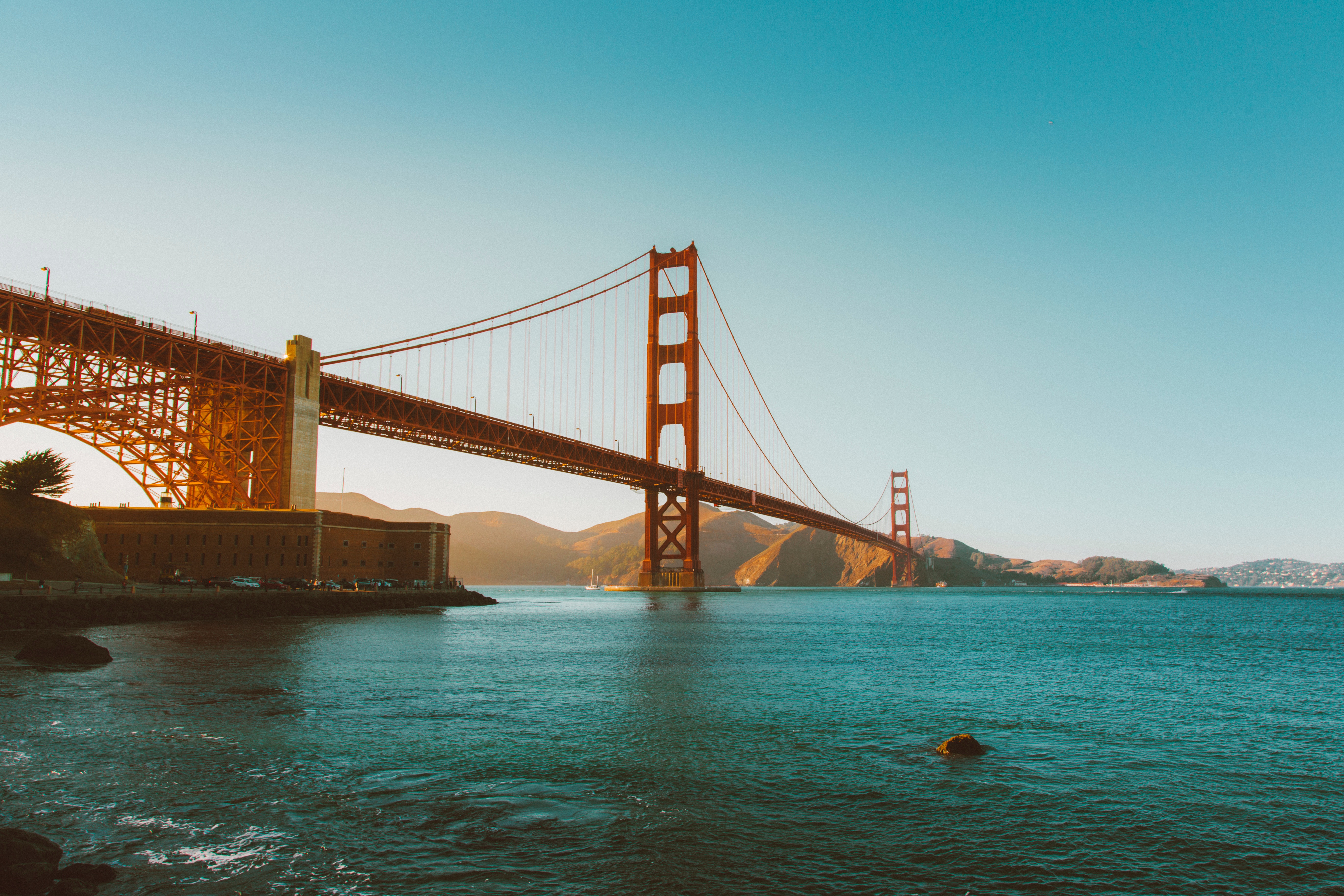 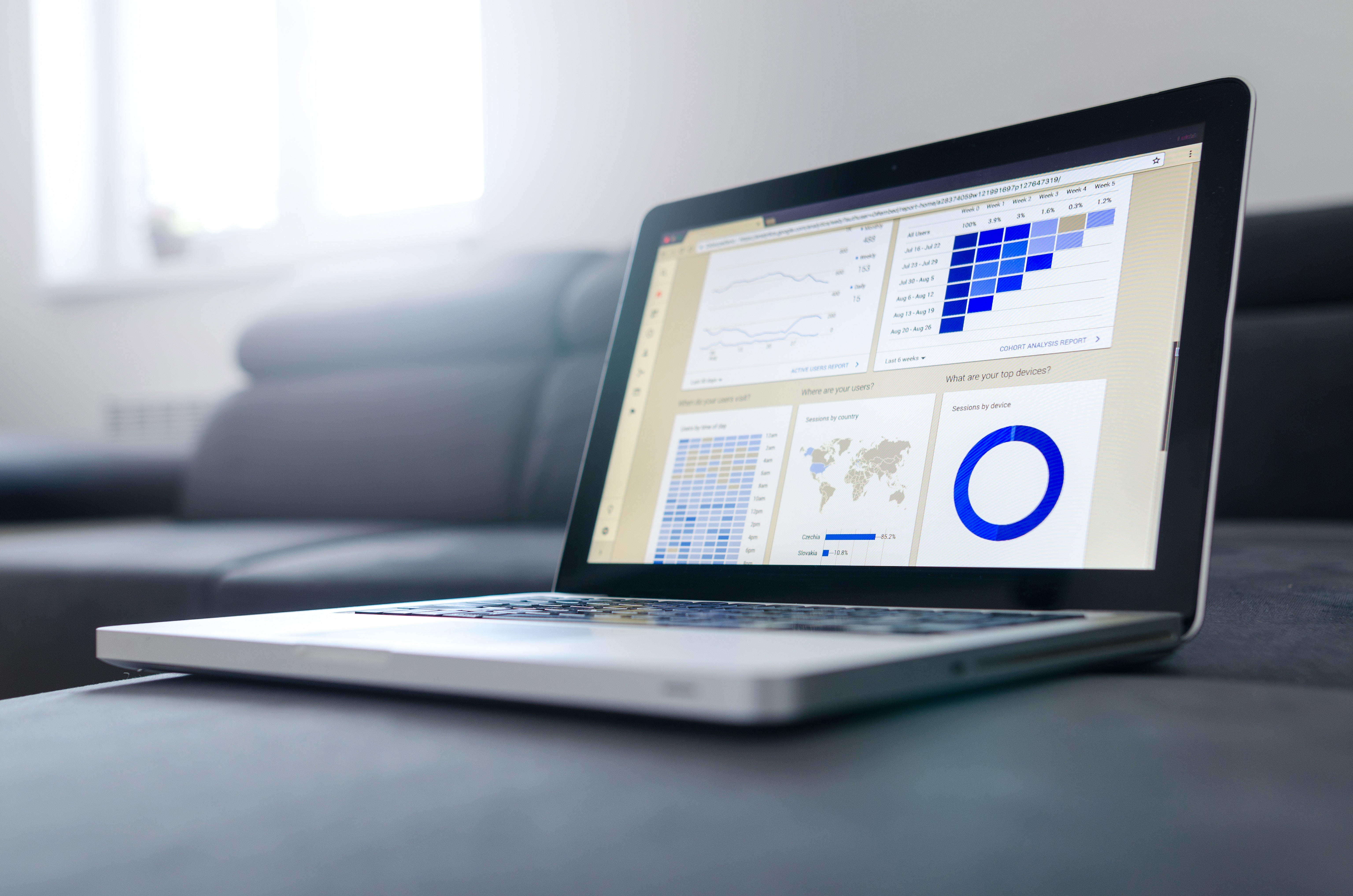 ONE MOMENT PLEASE….
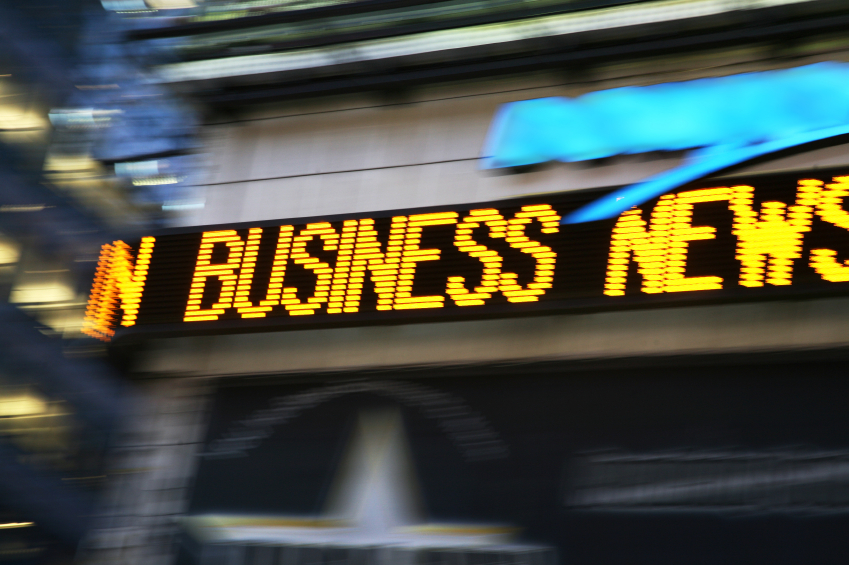 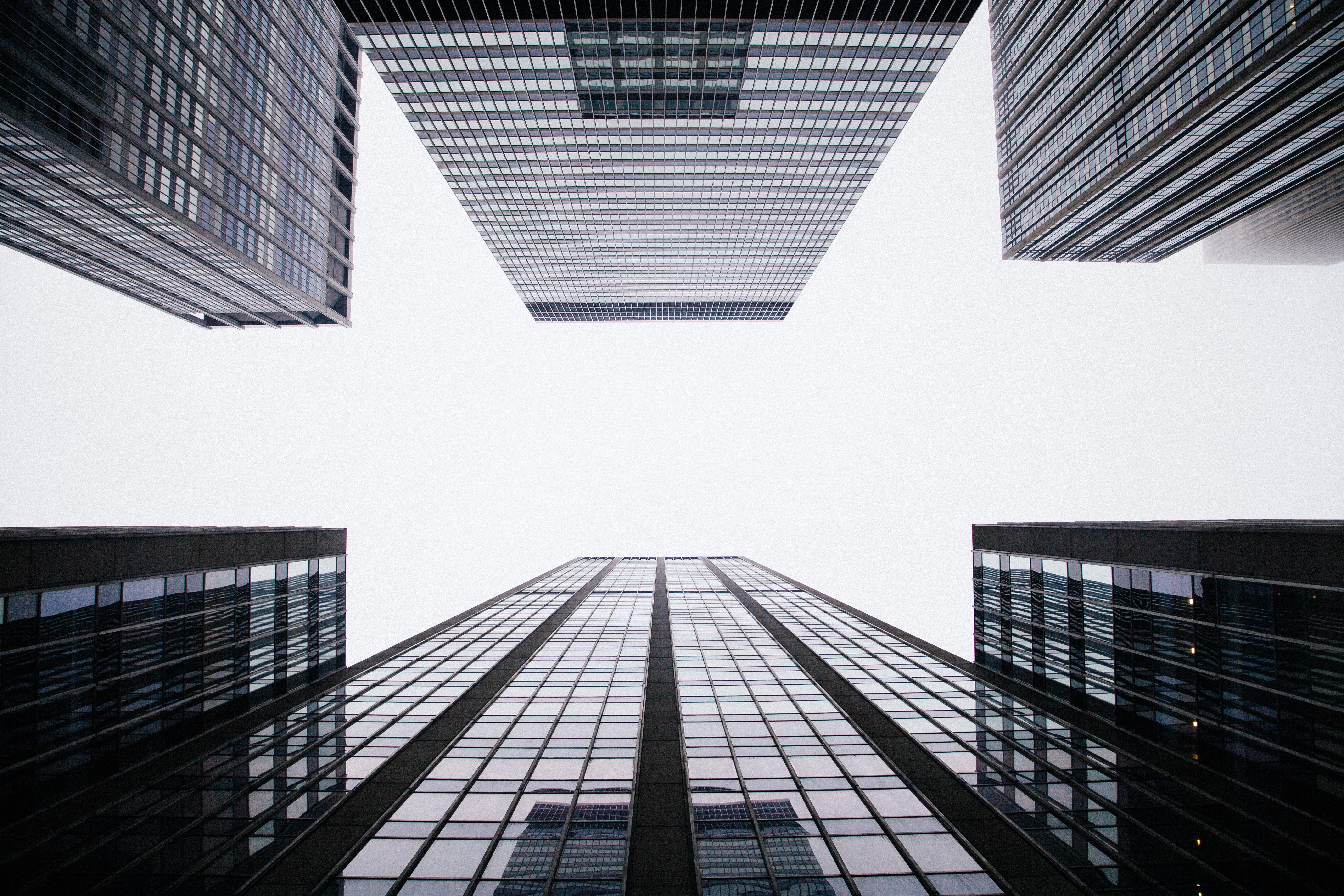 HERE WE GO!
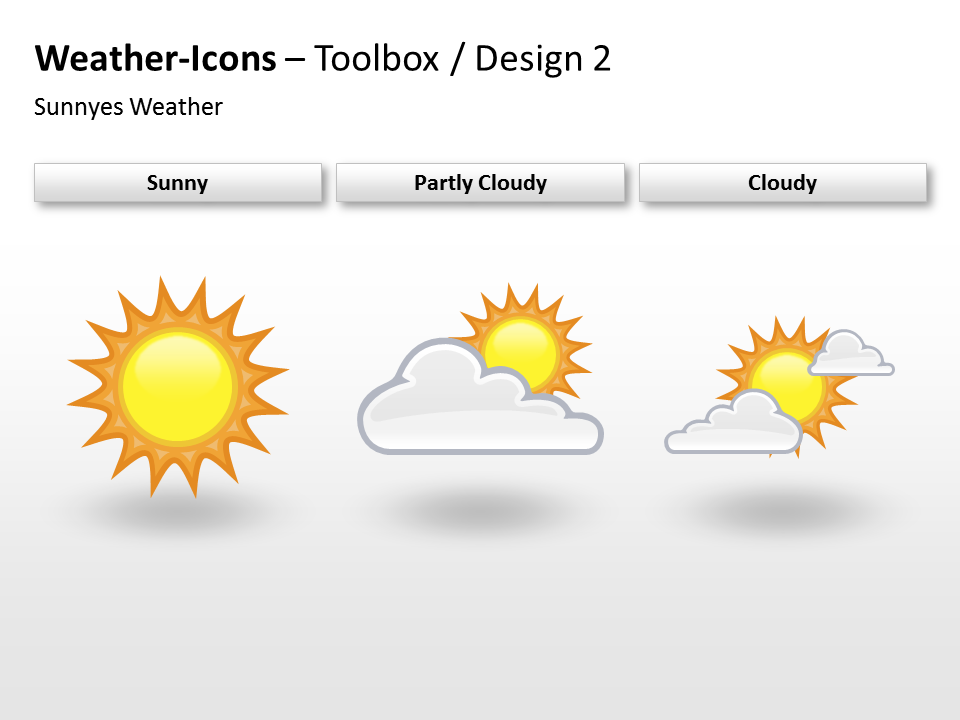 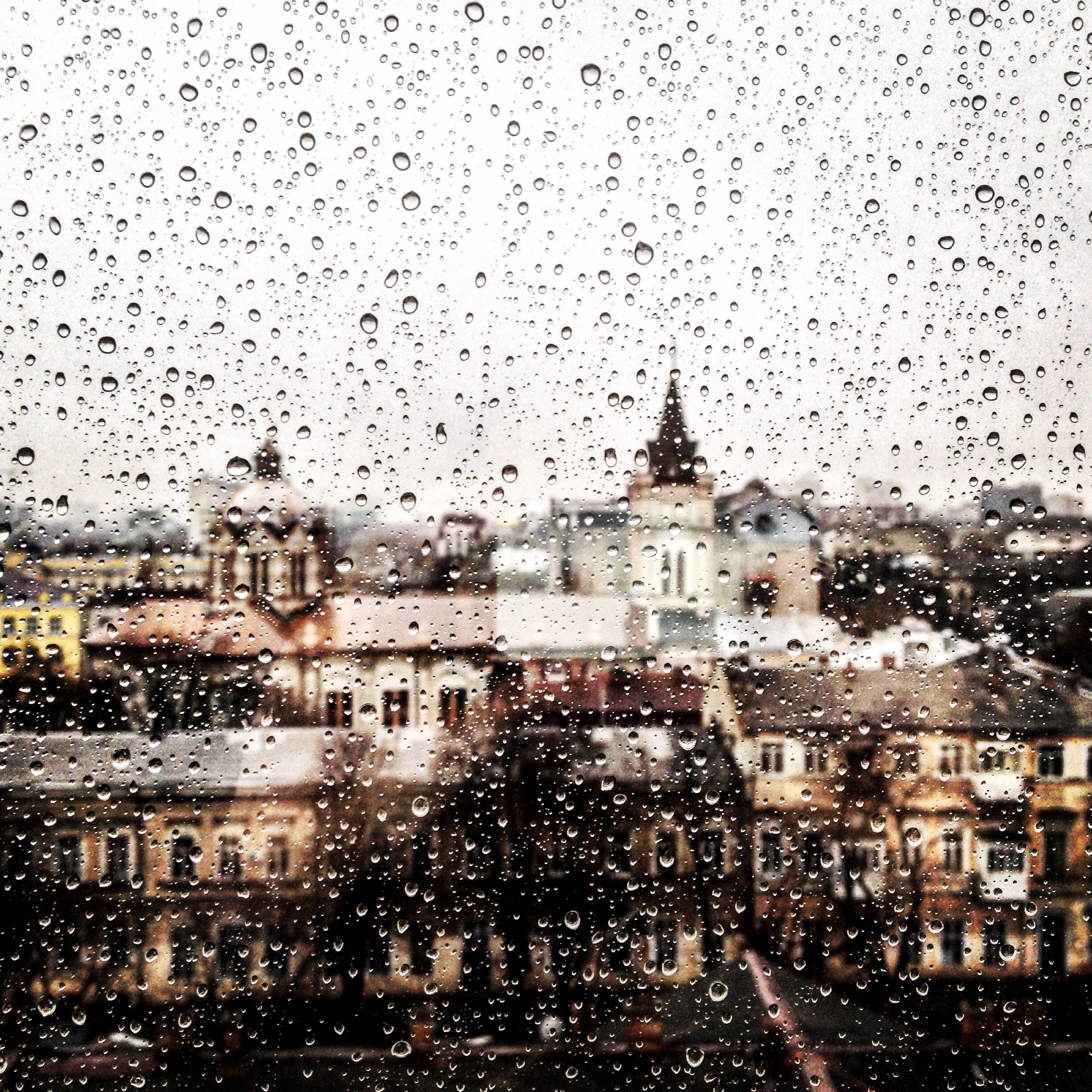 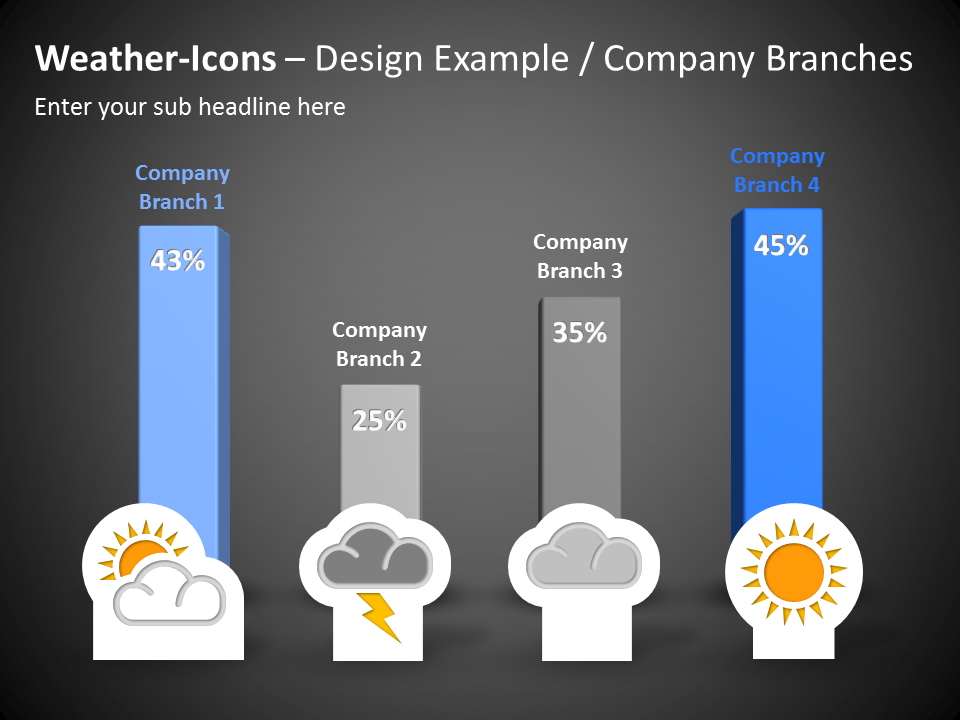 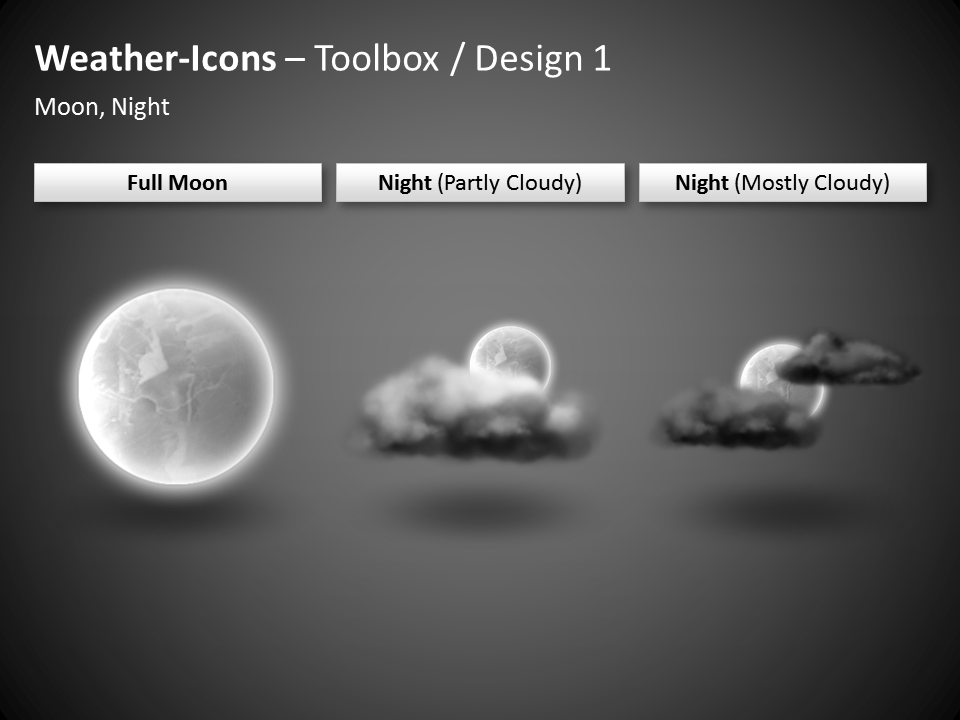 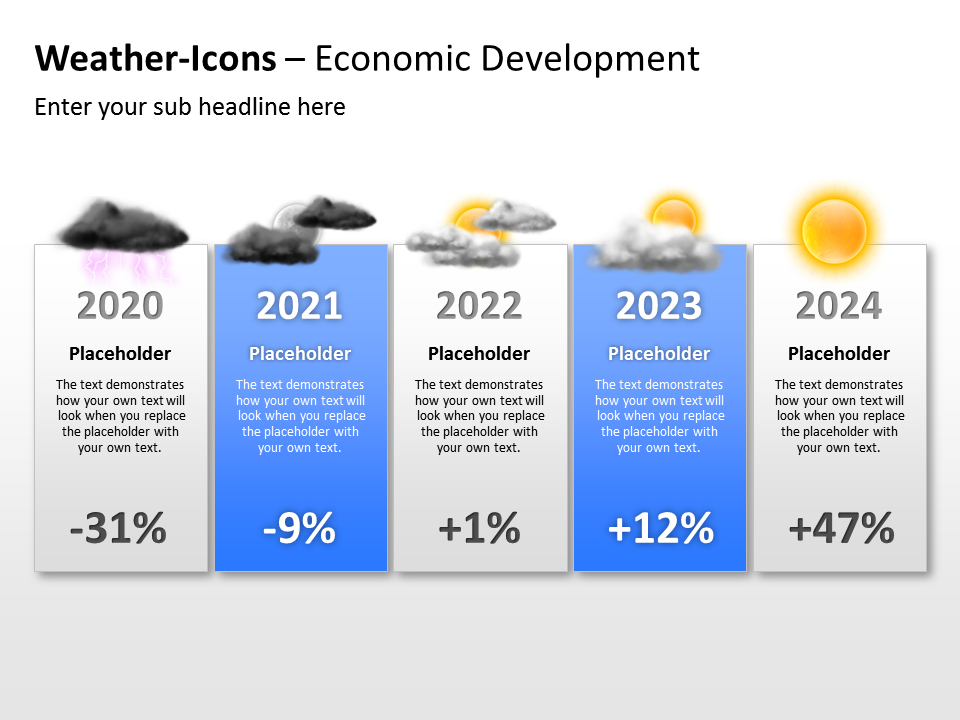 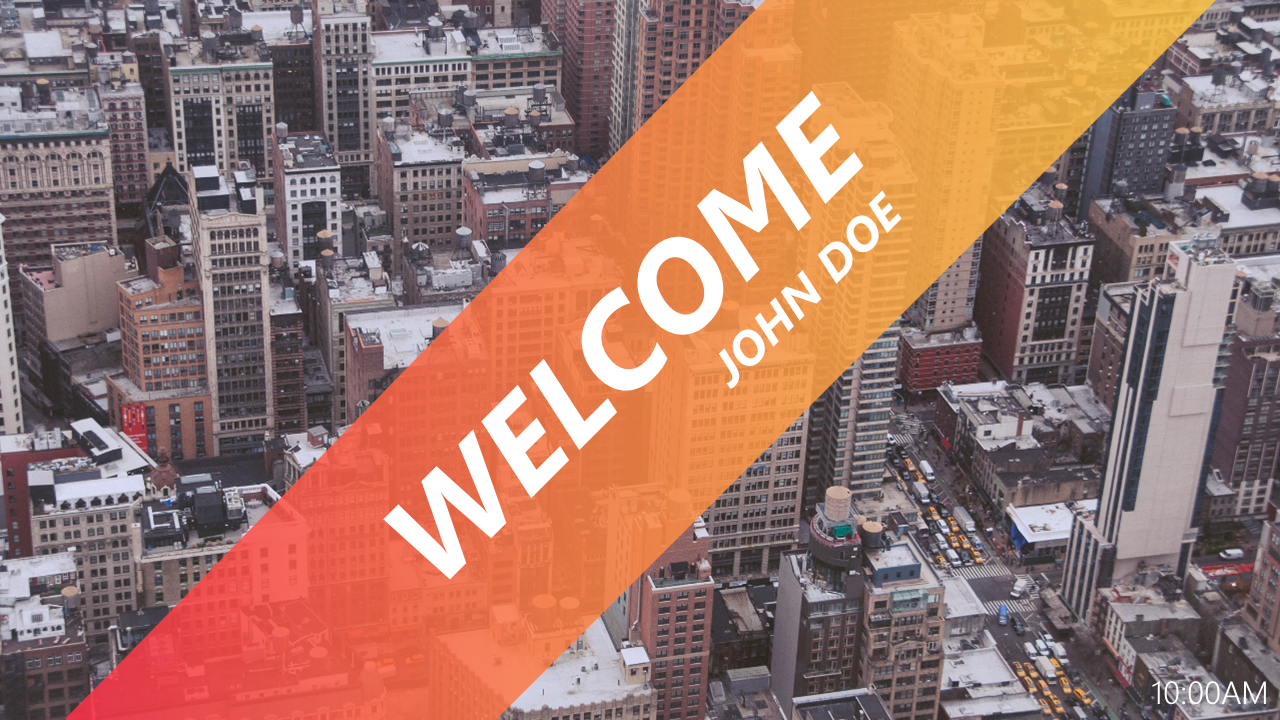 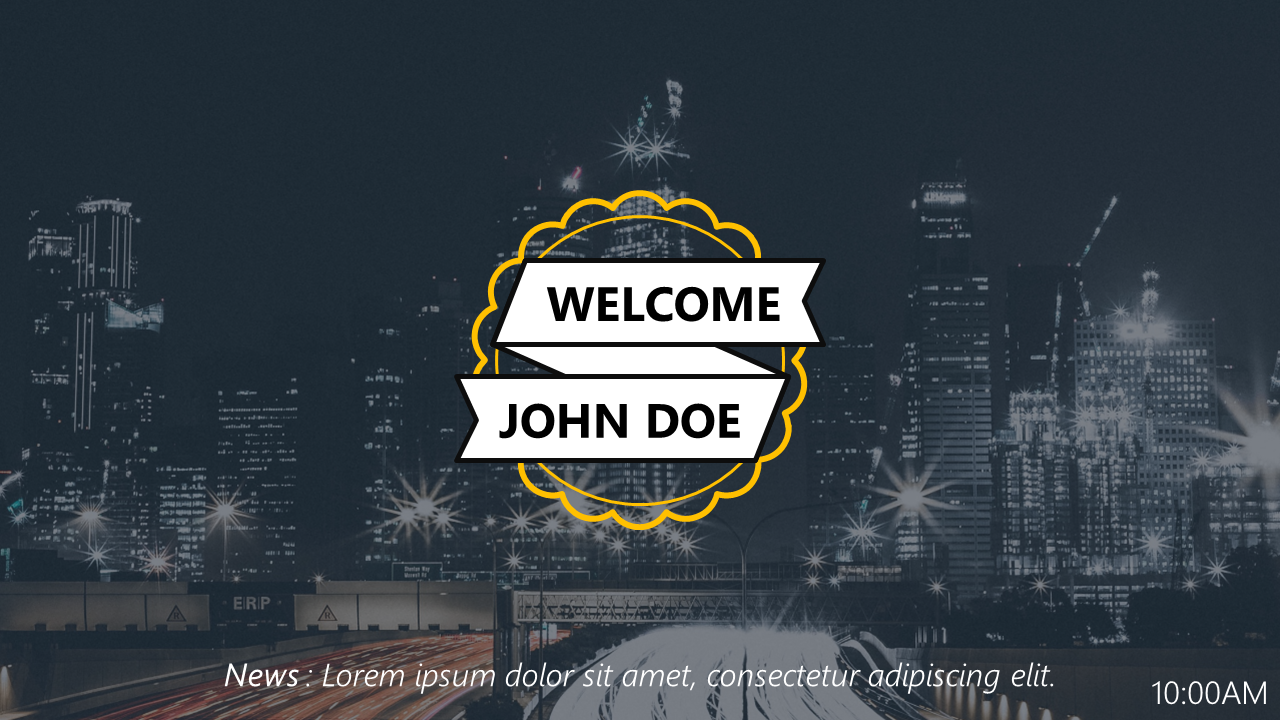 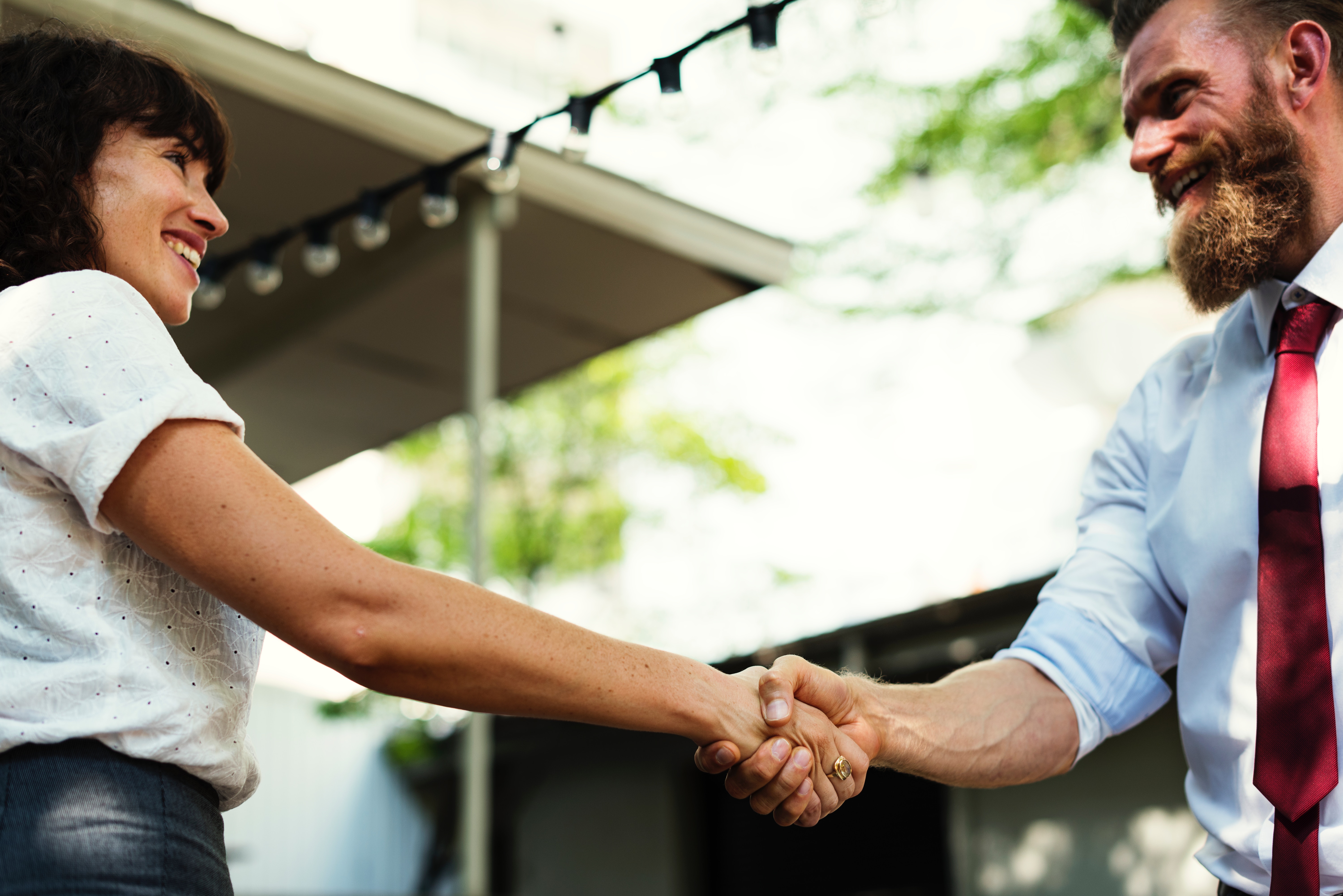 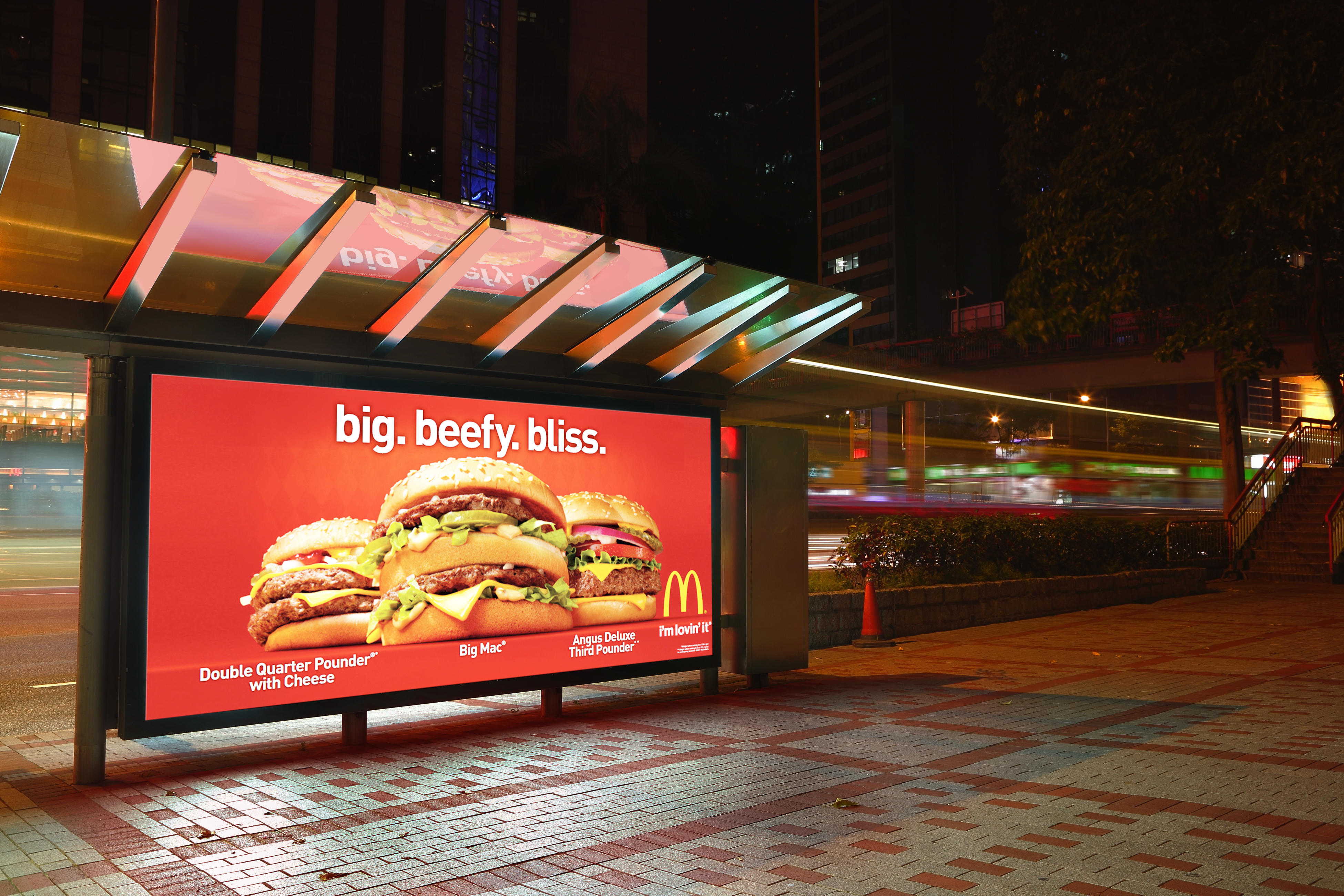 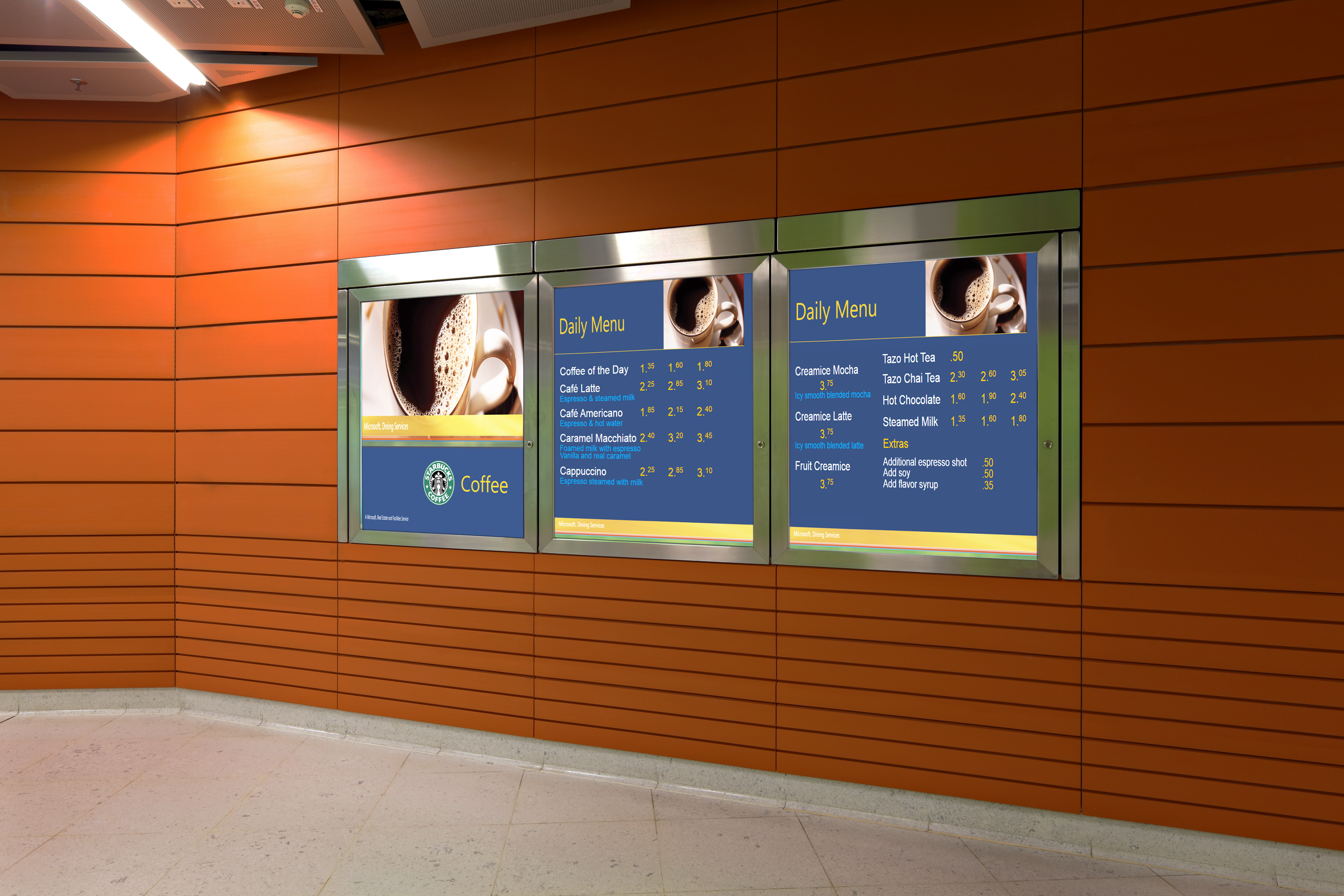 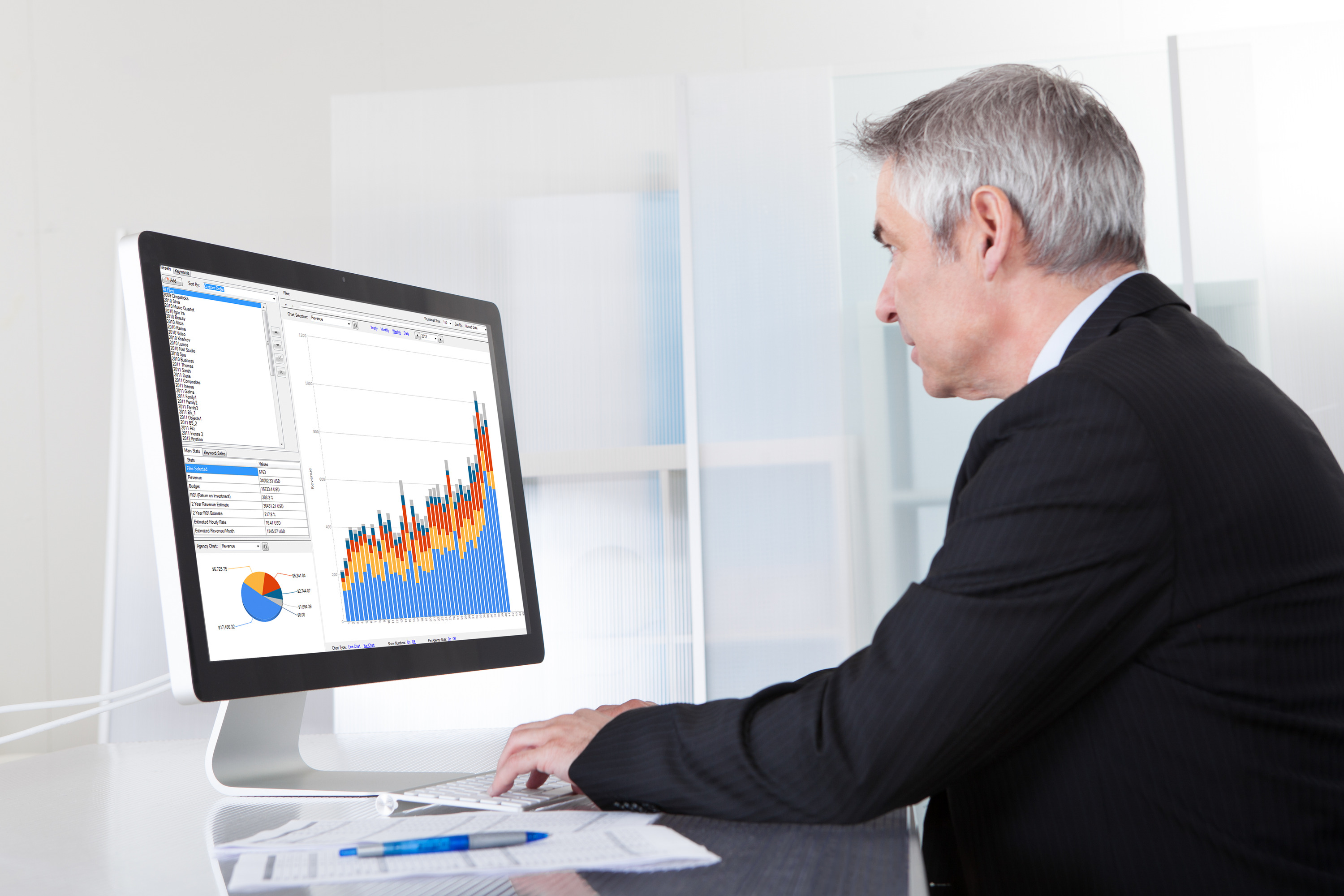 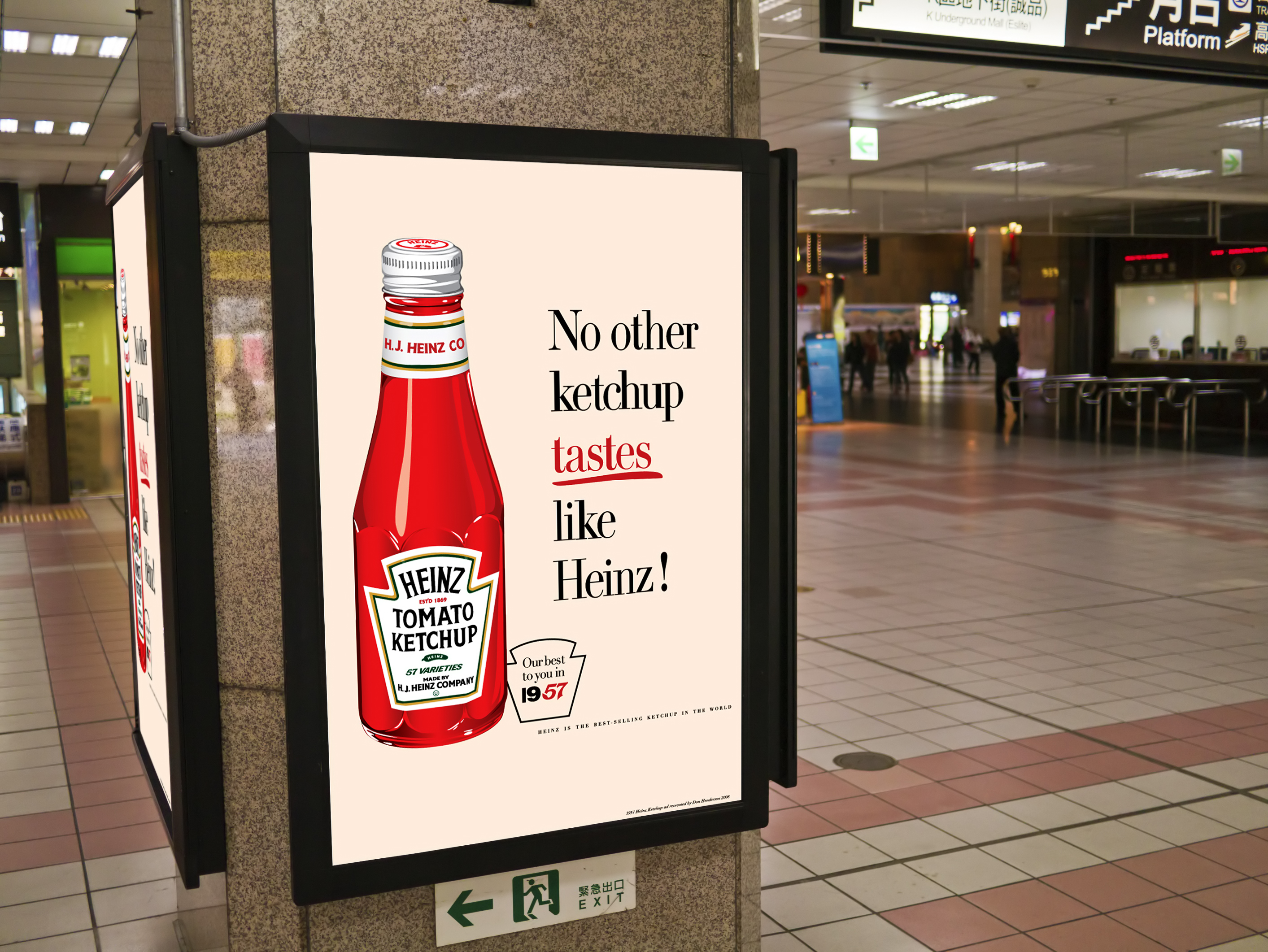 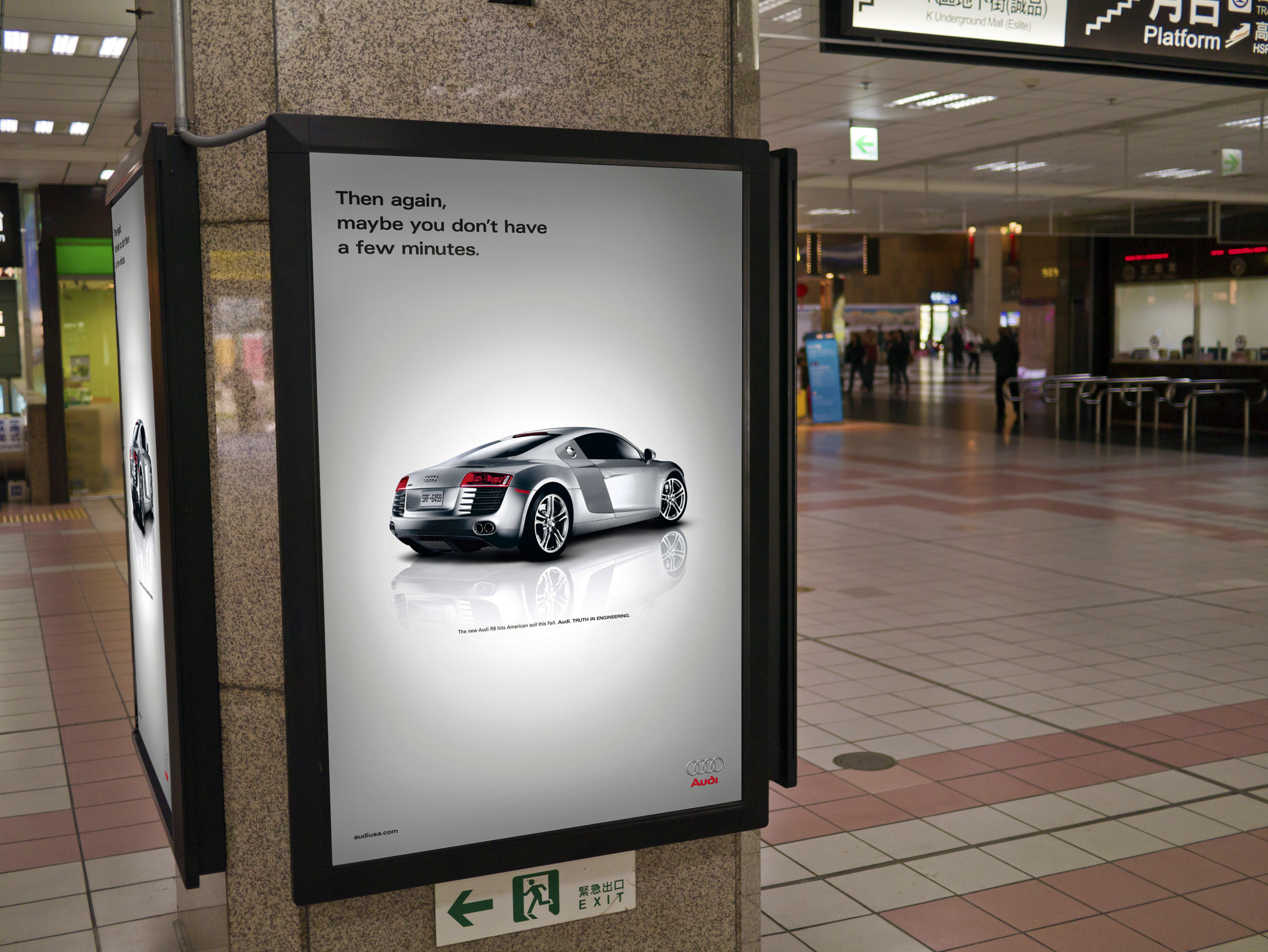 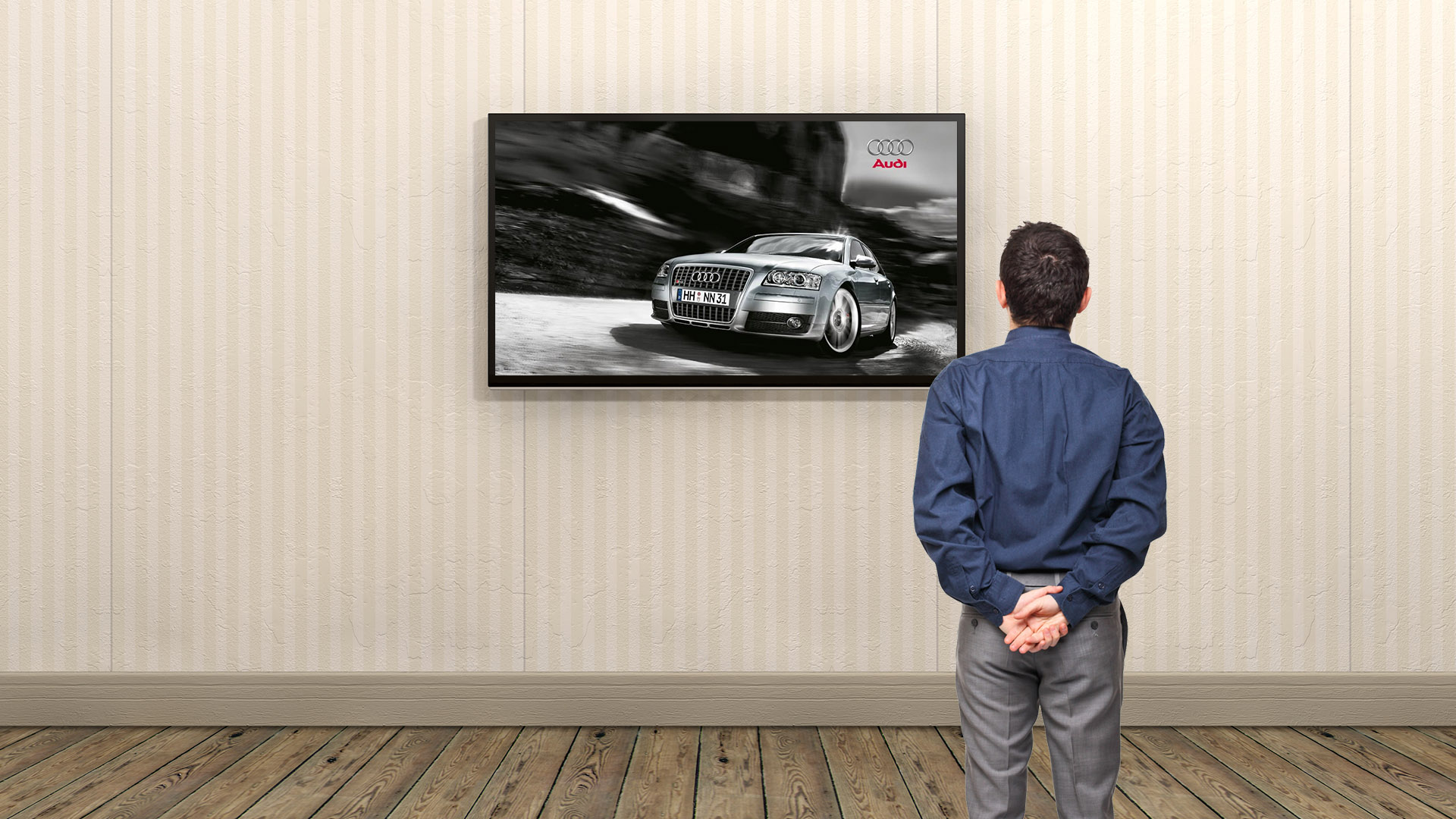 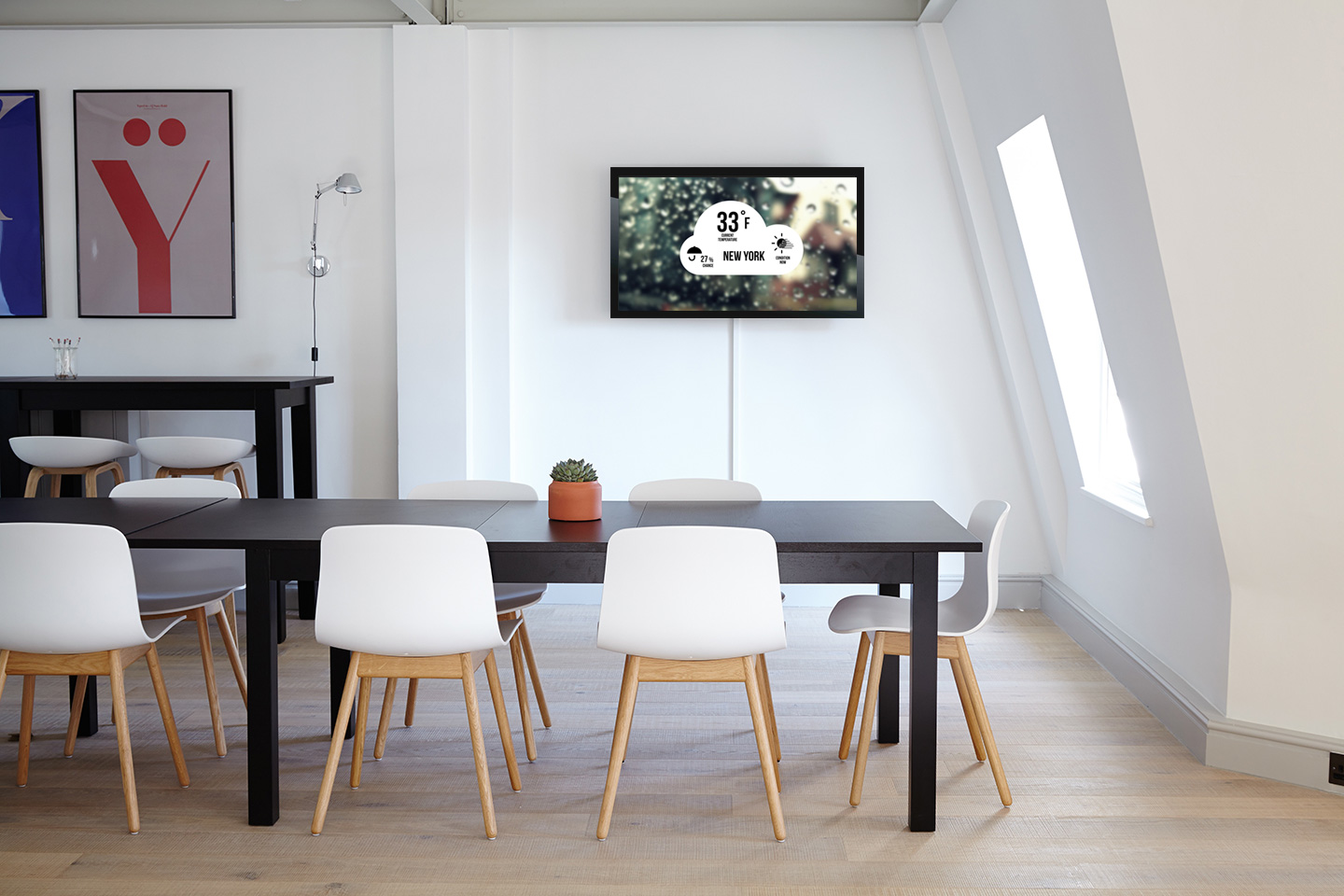 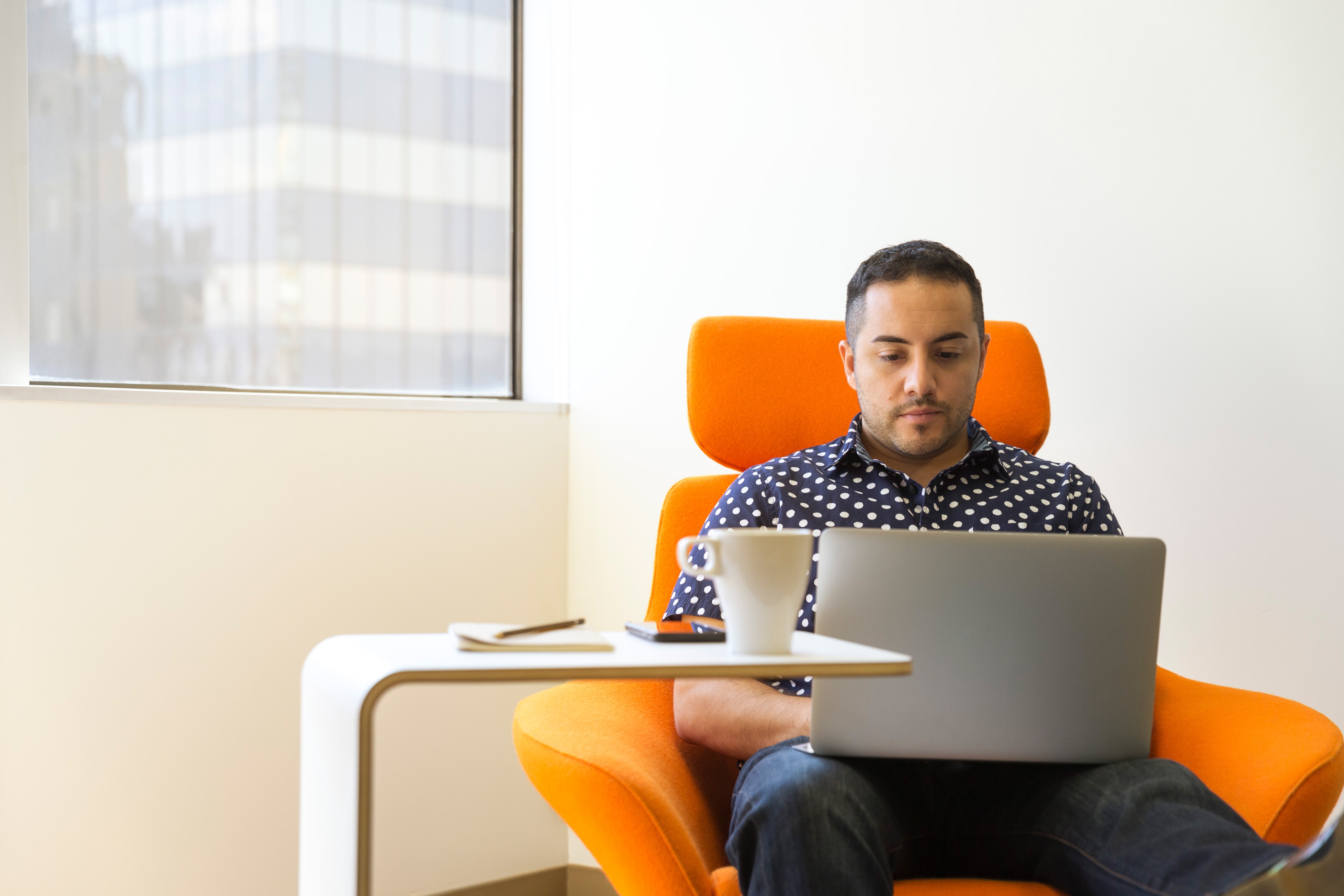 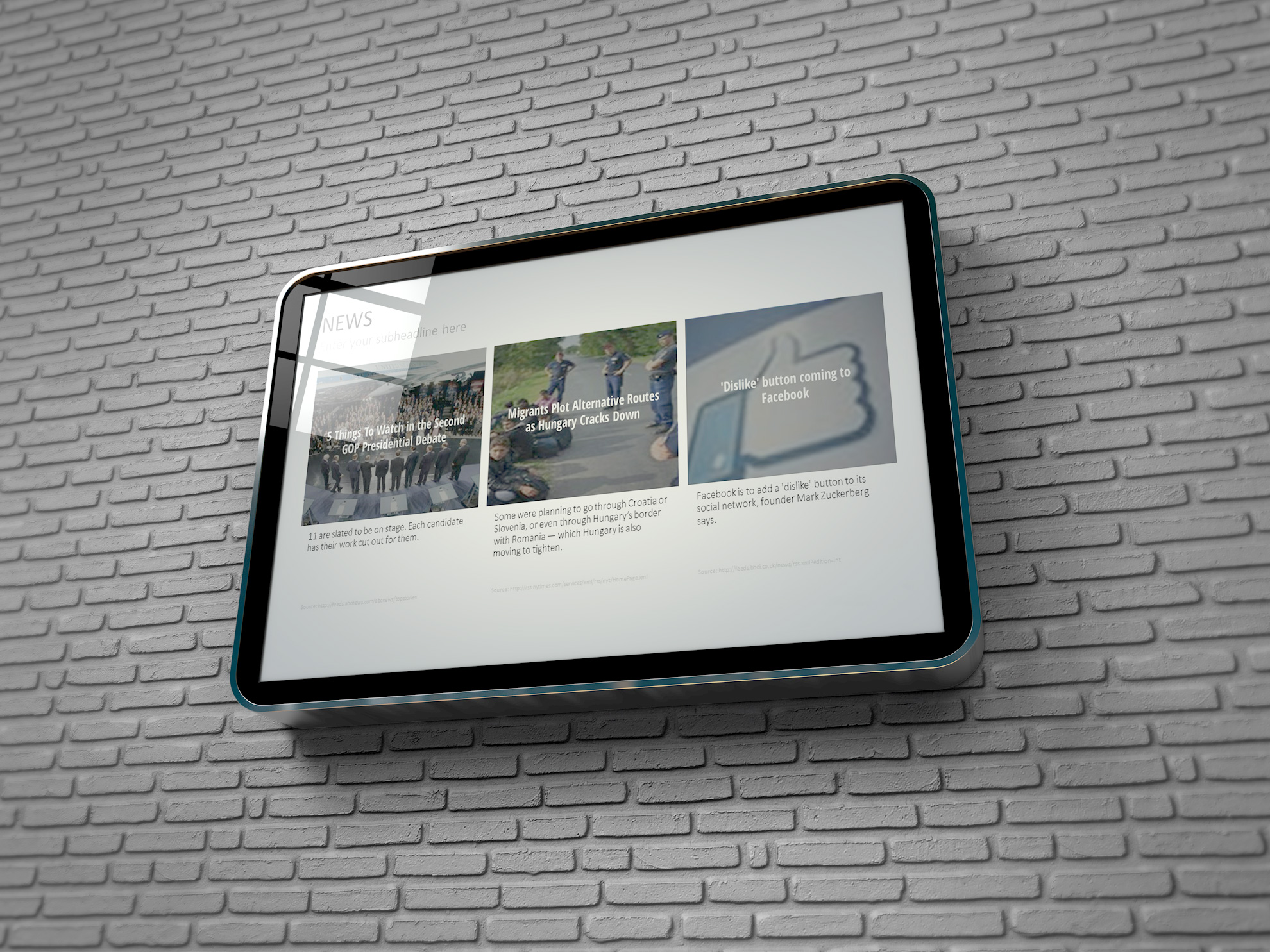